How to be
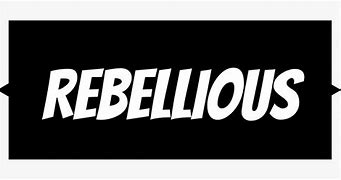 1 Samuel 15:1-3
1 Samuel 15:1-3
(1Sa 15:1)  Samuel also said to Saul, "The LORD sent me to anoint you king over His people, over Israel. Now therefore, heed the voice of the words of the LORD.
(1Sa 15:2)  Thus says the LORD of hosts: 'I will punish Amalek for what he did to Israel, how he ambushed him on the way when he came up from Egypt.
(1Sa 15:3)  Now go and attack Amalek, and utterly destroy all that they have, and do not spare them. But kill both man and woman, infant and nursing child, ox and sheep, camel and donkey.' "
Introduction
Authority is being challenged and questioned at every level
Parents – not respected
Police – not trusted
Teachers – not obeyed
Boss – not in charge
Elderly – not honored
There is a lack of respect for authority toward God and the Bible.

SO – TODAY, LEARN HOW TO BE REBELLIOUS FROM SAUL.
1 Defy authority, do what you want
V. 3 – “Utterly destroy”
Saul’s response
(1Sa 15:10-13)  Now the word of the LORD came to Samuel, saying, (11)  "I greatly regret that I have set up Saul as king, for he has turned back from following Me, and has not performed My commandments." And it grieved Samuel, and he cried out to the LORD all night. (12)  So when Samuel rose early in the morning to meet Saul, it was told Samuel, saying, "Saul went to Carmel, and indeed, he set up a monument for himself; and he has gone on around, passed by, and gone down to Gilgal.“ (13)  Then Samuel went to Saul, and Saul said to him, "Blessed are you of the LORD! I have performed the commandment of the LORD."
2 Deny, Deny, Deny
V. 13 – “I have performed the commandment of the LORD”

(1Sa 15:14)  But Samuel said, "What then is this bleating of the sheep in my ears, and the lowing of the oxen which I hear?“

As I child – told to empty all the waste baskets.
3 Defensive when confronted
V. 13 – “I have performed the commandment of the LORD”
(1Sa 15:18)  Now the LORD sent you on a mission, and said, 'Go, and utterly destroy the sinners, the Amalekites, and fight against them until they are consumed.'
(1Sa 15:19)  Why then did you not obey the voice of the LORD? Why did you swoop down on the spoil, and do evil in the sight of the LORD?"
(1Sa 15:20)  And Saul said to Samuel, "But I have obeyed the voice of the LORD, and gone on the mission on which the LORD sent me, and brought back Agag king of Amalek; I have utterly destroyed the Amalekites.
4 Pass the blame to others
(1Sa 15:21)  But the people took of the plunder, sheep and oxen, the best of the things which should have been utterly destroyed.“

(1Sa 15:22)  So Samuel said: "Has the LORD as great delight in burnt offerings and sacrifices, As in obeying the voice of the LORD? Behold, to obey is better than sacrifice, And to heed than the fat of rams.
(1Sa 15:23)  For rebellion is as the sin of witchcraft, And stubbornness is as iniquity and idolatry. Because you have rejected the word of the LORD, He also has rejected you from being king."
Conclusion
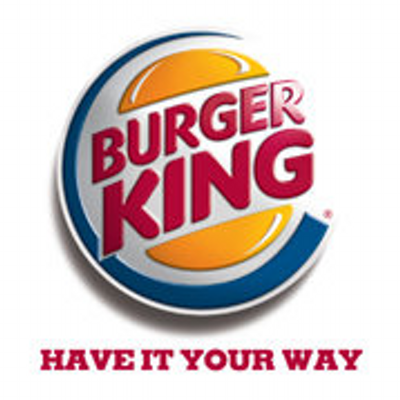 Many have a “Burger King” complex – “Have it your way.”


We want what we want; when we want it; the way we want it!

“I want it my way, right away.”
Conclusion
ARE YOU REBELLIOUS LIKE SAUL?

ARE YOU LIVING IN REBELLION TO THE WILL OF GOD?